Top 10 Posters as Selected by TypeDiabeatIt
CS1033b – Spring 2023
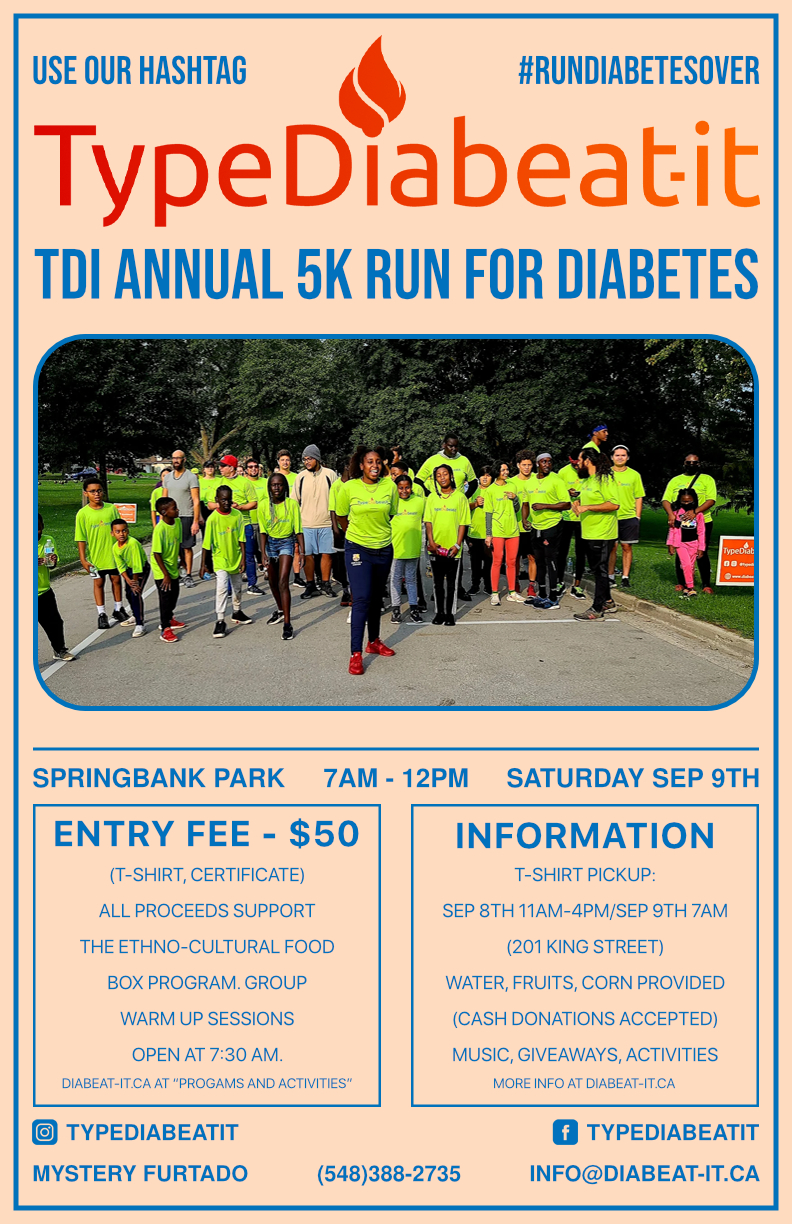 22/111
[Speaker Notes: smehrabn_poster.jpg]
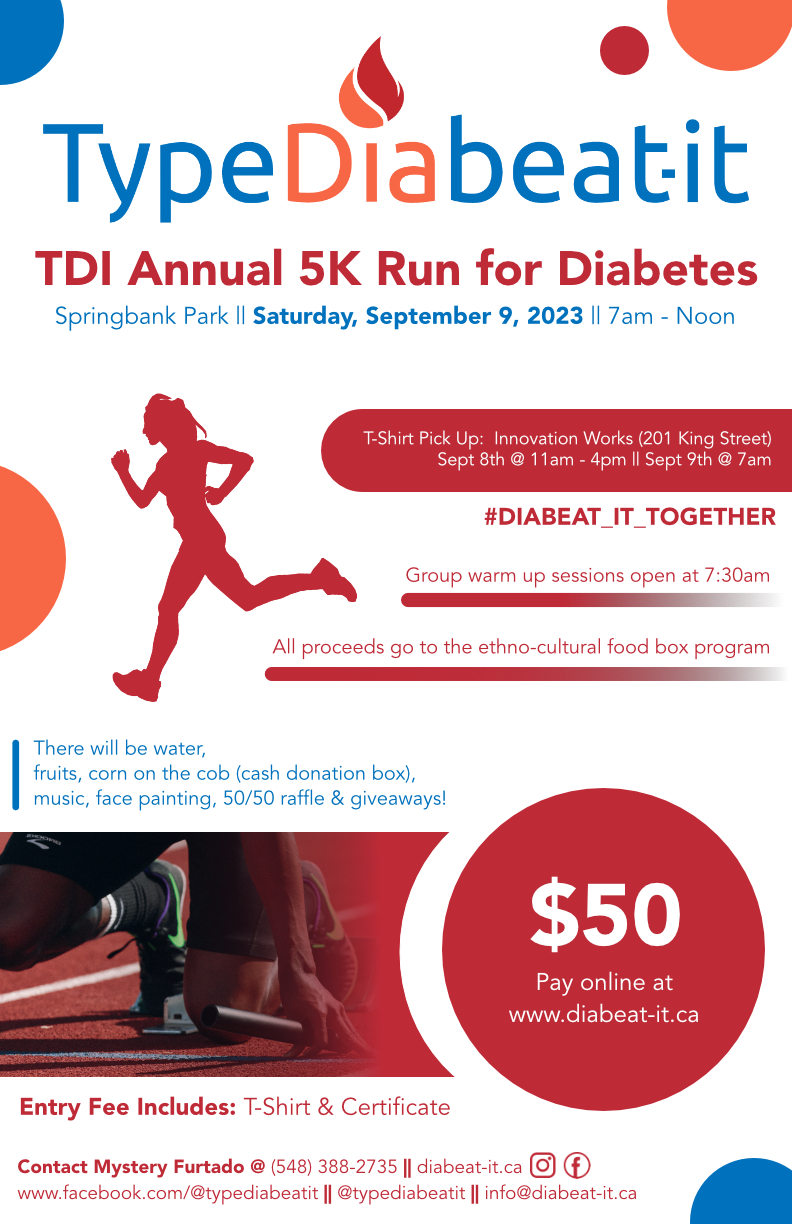 27/111
[Speaker Notes: rluo57_poster.jpg]
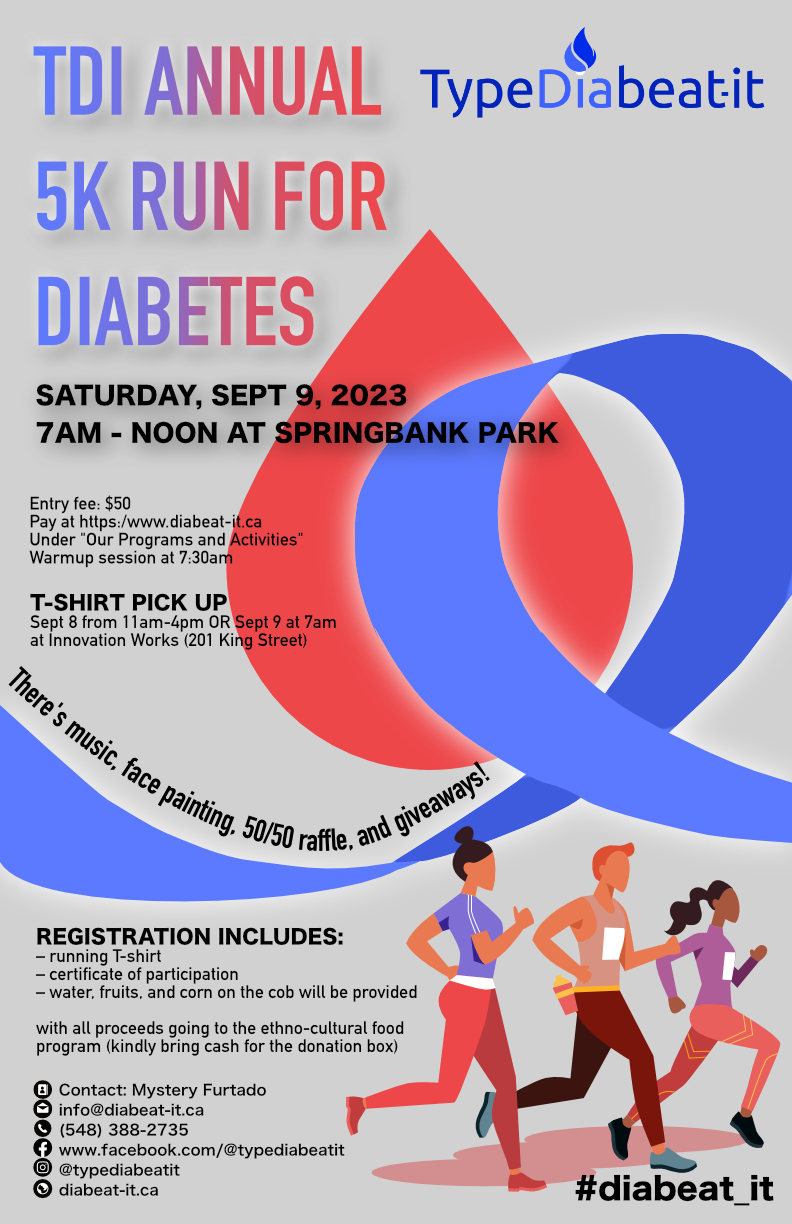 36/111
[Speaker Notes: mmoren3_poster.jpg]
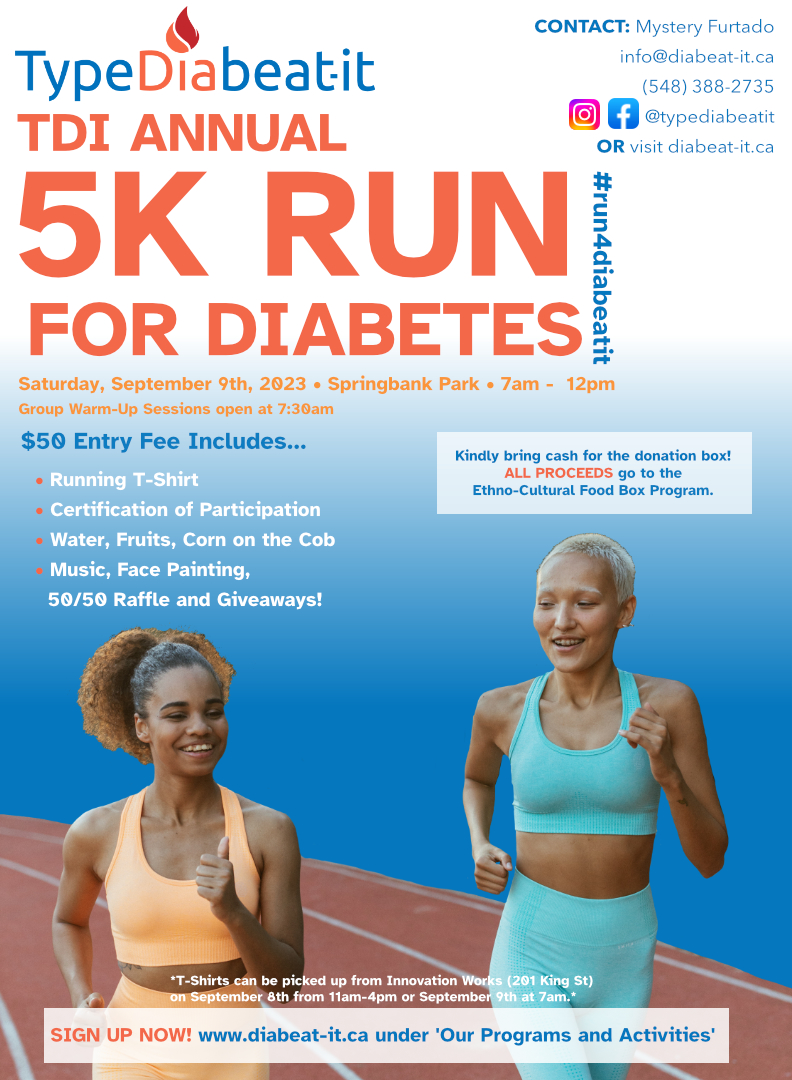 39/111
[Speaker Notes: lpuley_poster.jpg]
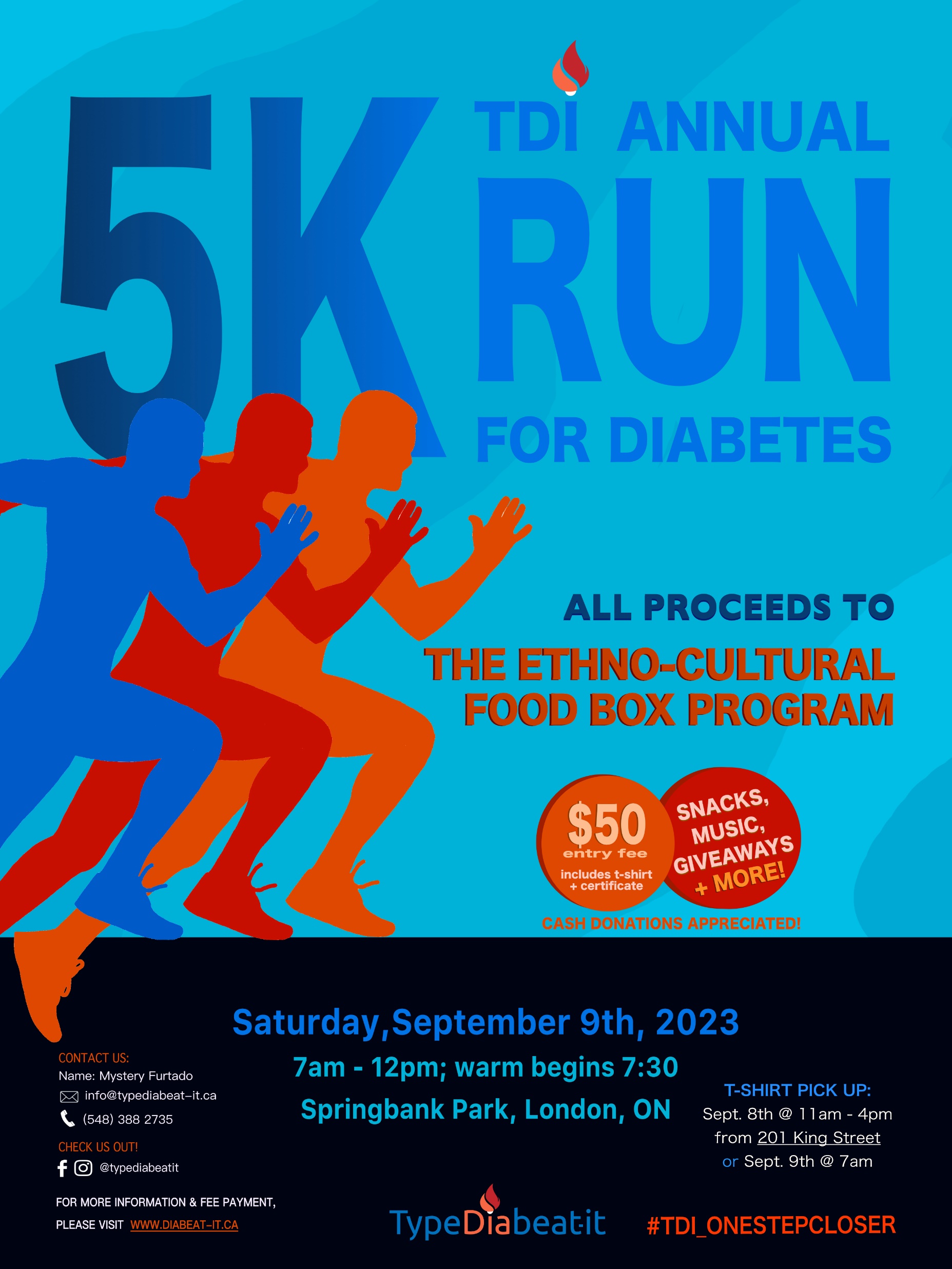 53/112
[Speaker Notes: ltaha4_poster.jpg]
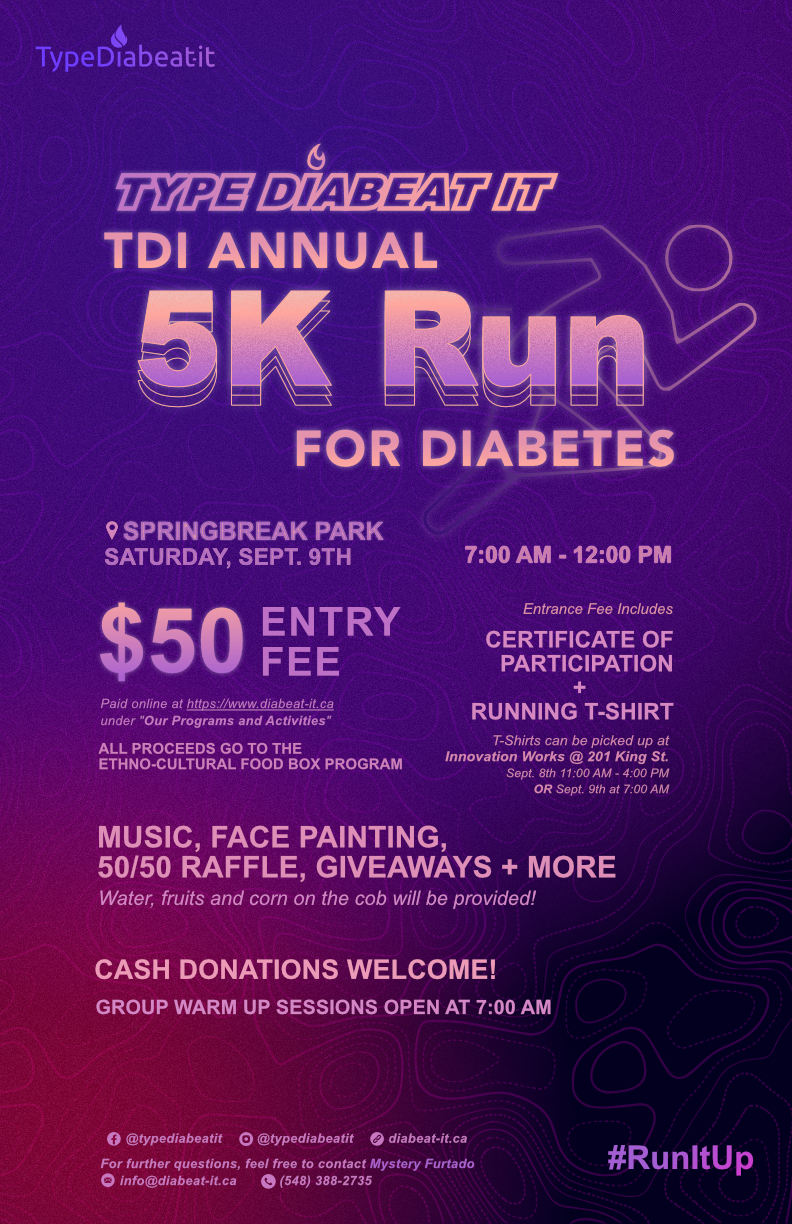 15/73
[Speaker Notes: vzhao7_poster.jpg]
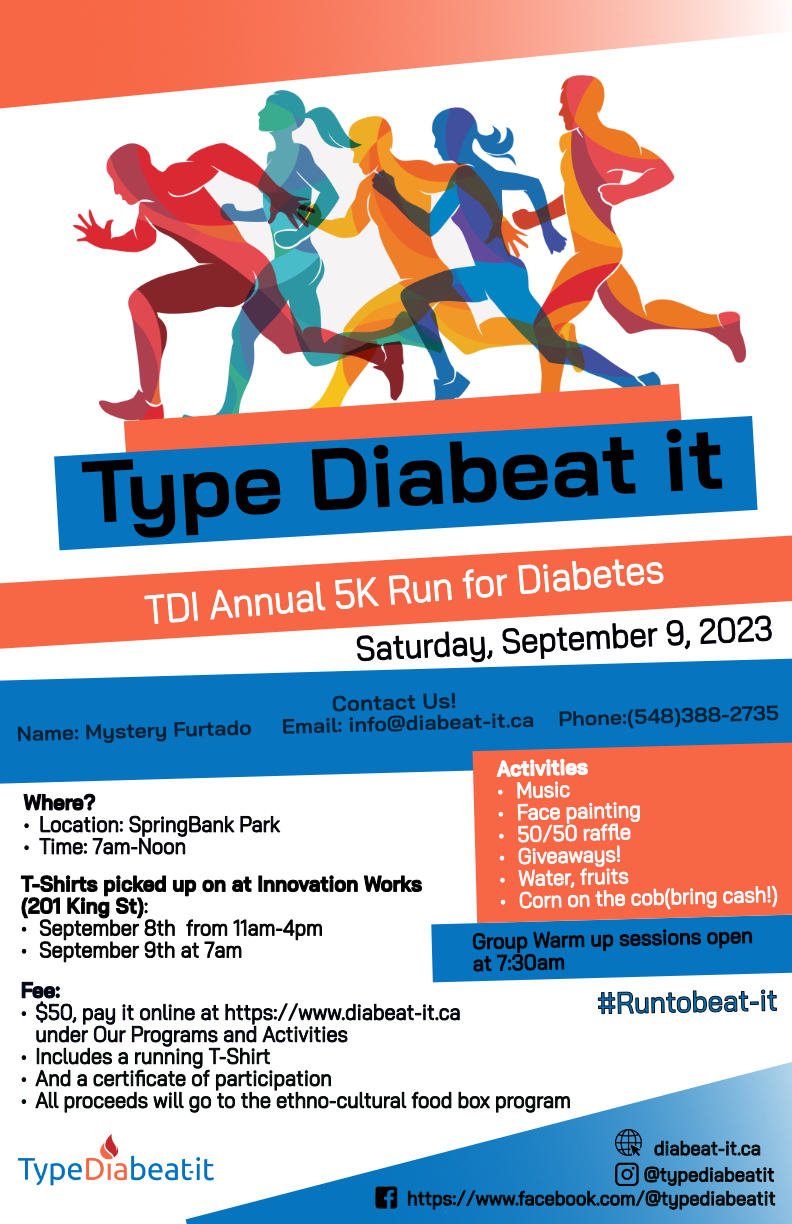 30/73
[Speaker Notes: mzhan733_poster.jpg]
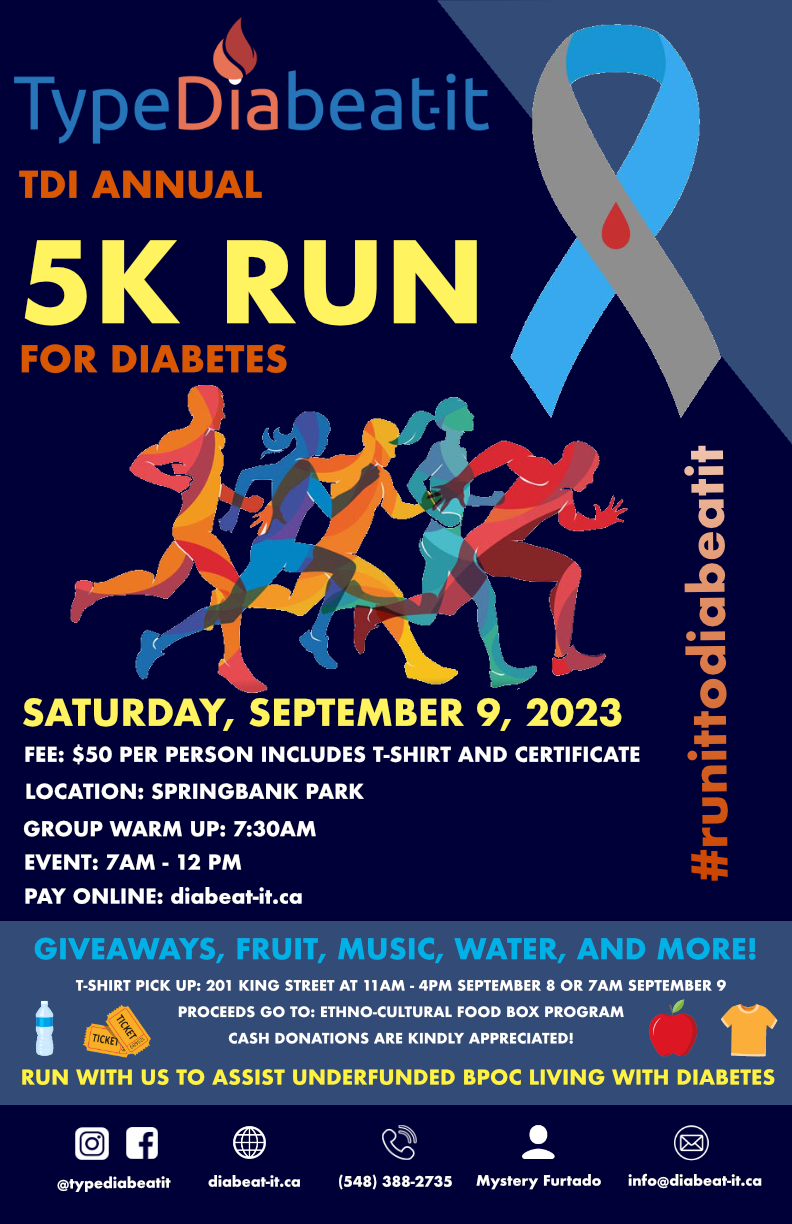 Third Place – Alexa D.
113/113
[Speaker Notes: adecassa_poster.jpg THIRD]
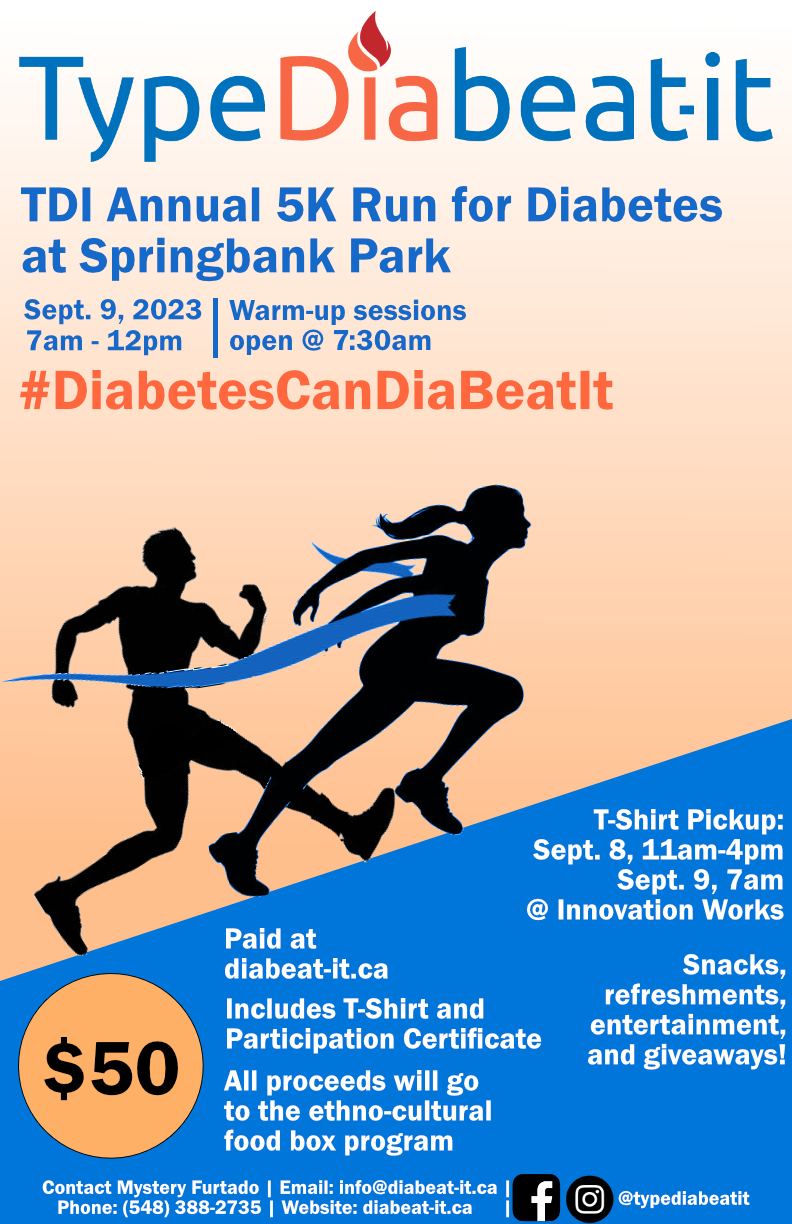 Second Place – Lukas B.
50/110
[Speaker Notes: lbozinov_poster.jpg SECOND PLAC]
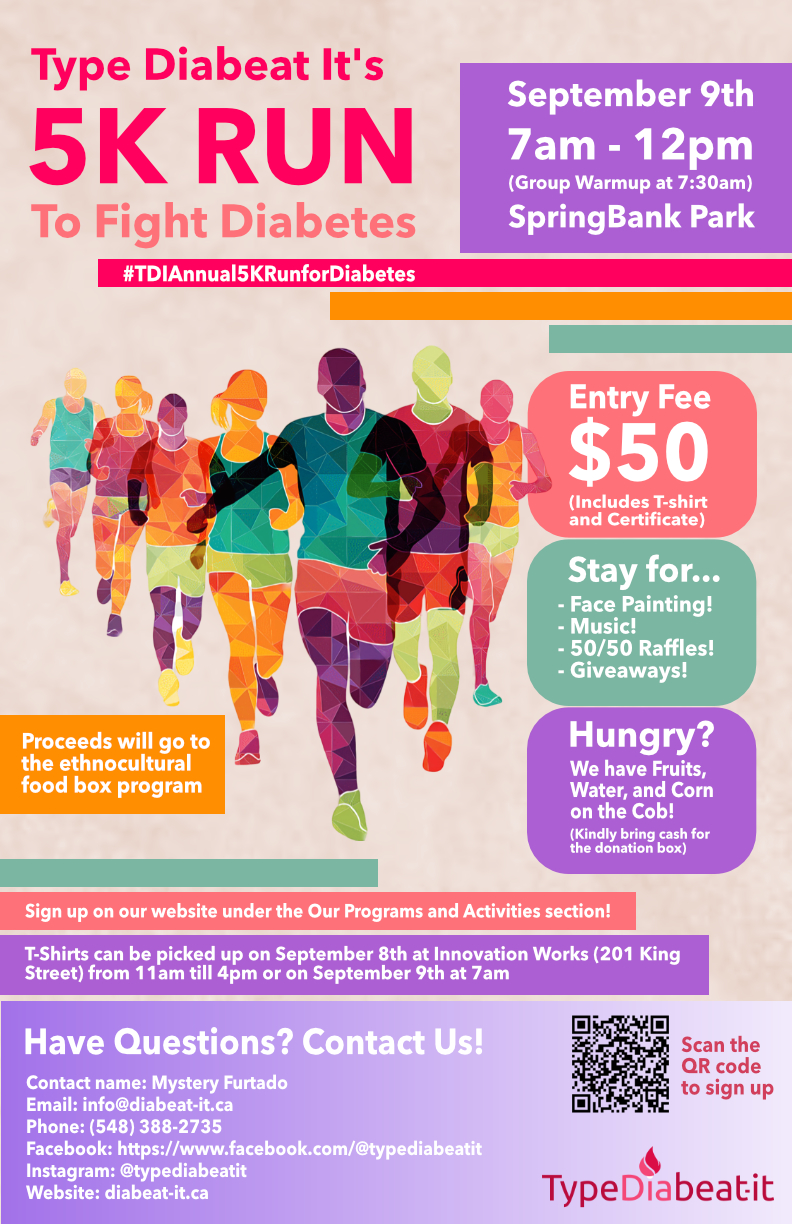 First Place – Arman D.
114/113
[Speaker Notes: adanesh3_poster.jpg  FIRST]
Happy Birthday Bryan!
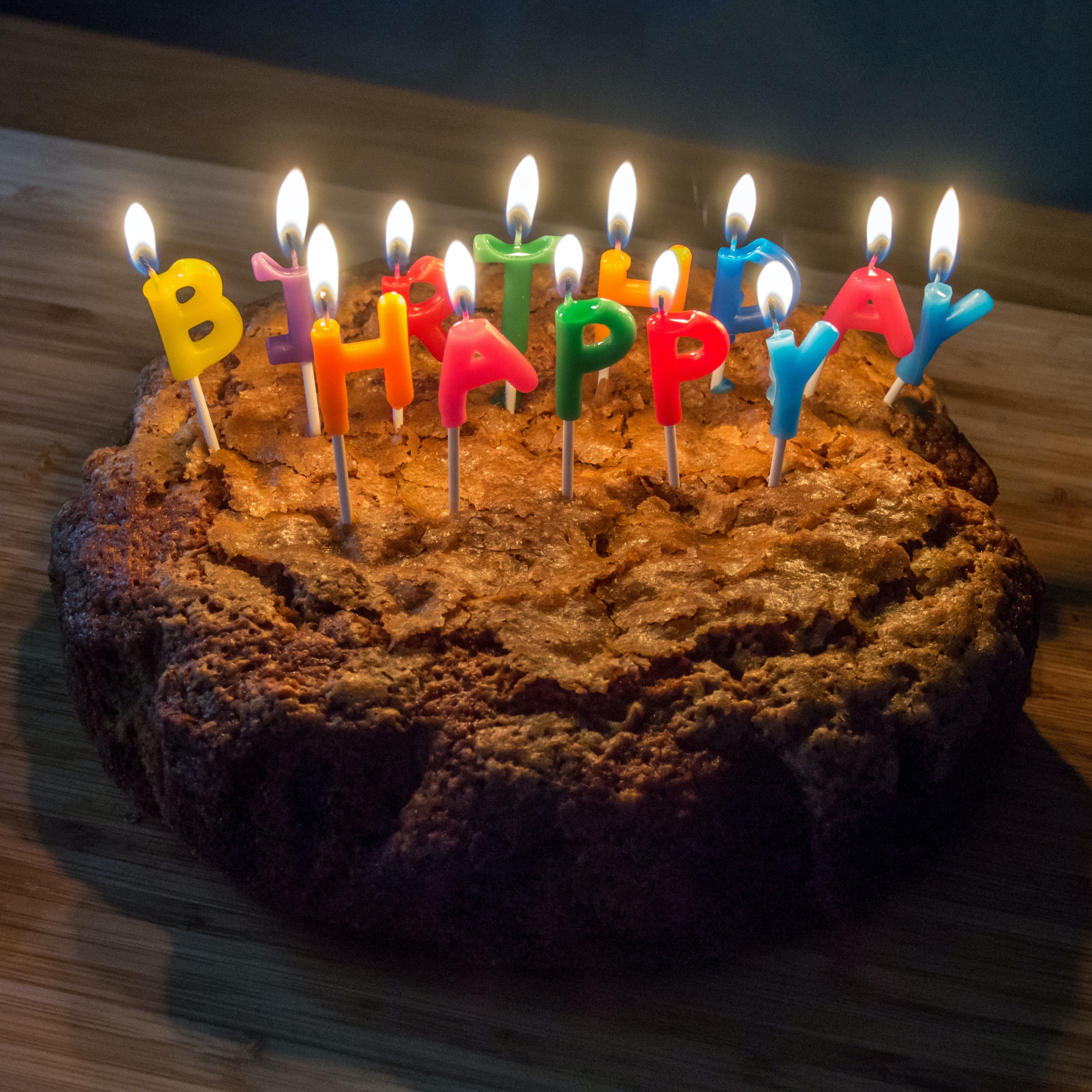